Lecture 15
Minimum Spanning Trees
1
Last time
Greedy algorithms
Make a series of choices.
Choose this activity, then that one, ..
Never backtrack.
Show that, at each step, your choice does not rule out success.
At every step, there exists an optimal solution consistent with the choices we’ve made so far.
At the end of the day:
you’ve built only one solution, 
never having ruled out success, 
so your solution must be correct.
2
Today
Greedy algorithms for Minimum Spanning Tree.

Agenda:
What is a Minimum Spanning Tree?
Short break to introduce some graph theory tools
Prim’s algorithm
Kruskal’s algorithm
3
For today, we will focus on connected graphs!
Minimum Spanning TreeSay we have an undirected weighted graph
7
8
B
C
D
9
4
2
4
11
14
A
I
E
6
7
8
10
A tree is a connected graph with no cycles!
1
2
H
G
F
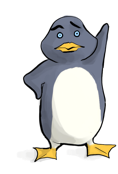 A spanning tree is a tree that connects all of the vertices.
4
Minimum Spanning TreeSay we have an undirected weighted graph
The cost of a spanning tree is the sum of the weights on the edges.
This is a spanning tree.
7
8
B
C
D
It has cost 67
9
4
2
4
11
14
A
I
E
6
7
8
10
A tree is a connected graph with no cycles!
1
2
H
G
F
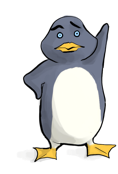 A spanning tree is a tree that connects all of the vertices.
5
Minimum Spanning TreeSay we have an undirected weighted graph
This is also a spanning tree.
7
8
B
C
D
It has cost 37
9
4
2
4
11
14
A
I
E
6
7
8
10
A tree is a connected graph with no cycles!
1
2
H
G
F
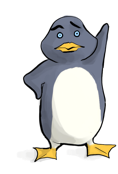 A spanning tree is a tree that connects all of the vertices.
6
Minimum Spanning TreeSay we have an undirected weighted graph
7
8
B
C
D
9
4
2
4
11
14
A
I
E
6
7
8
10
1
2
H
G
F
of minimum cost
minimum
A spanning tree is a tree that connects all of the vertices.
7
Minimum Spanning TreeSay we have an undirected weighted graph
This is a minimum spanning tree.
7
8
B
C
D
It has cost 37
9
4
2
4
11
14
A
I
E
6
7
8
10
1
2
H
G
F
of minimum cost
minimum
A spanning tree is a tree that connects all of the vertices.
8
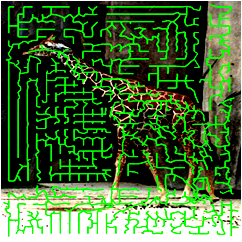 Why MSTs?
Network design
Connecting cities with roads/electricity/telephone/…
Cluster analysis
E.g., genetic distance
Image processing
E.g., image segmentation
Useful primitive 
For other graph algs
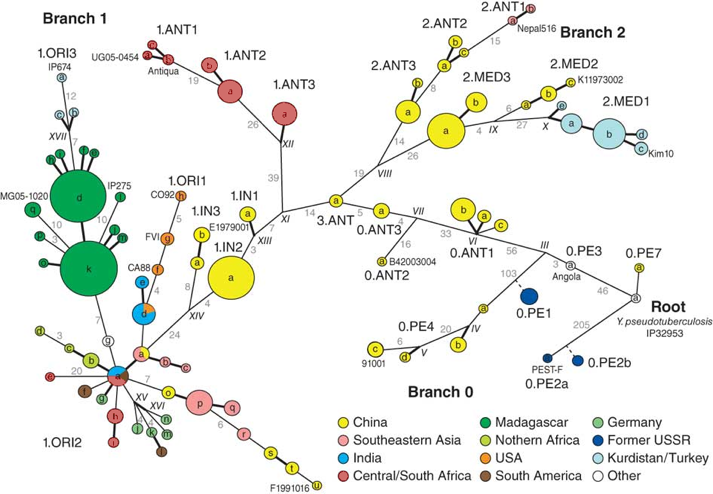 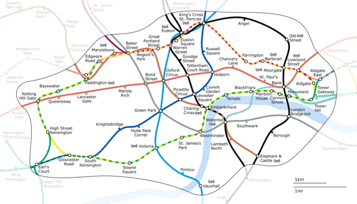 Figure 2: Fully parsimonious minimal spanning tree of 933 SNPs for 282 isolates of Y. pestis colored by location.
Morelli et al. Nature genetics 2010
9
How to find an MST?
Today we’ll see two greedy algorithms.
In order to prove that these greedy algorithms work, we’ll show something like:

Suppose that our choices so far 
are consistent with an MST.  

Then the next greedy choice that we make 
is still consistent with an MST.

This is not the only way to prove that these algorithms work!
10
Following your pre-lecture exercise…
Let’s brainstorm some greedy algorithms!
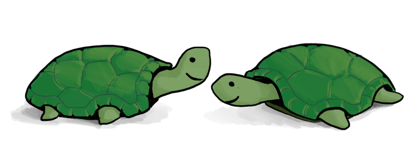 Think-share!
(You already did the thinking, so go ahead and share).
7
8
B
C
D
9
4
2
4
11
14
A
I
E
6
7
8
10
1
2
H
G
F
11
Brief aside
for a discussion of cuts in graphs!
12
Cuts in graphs
A cut is a partition of the vertices into two parts:
7
8
B
C
D
9
4
2
4
11
14
A
I
E
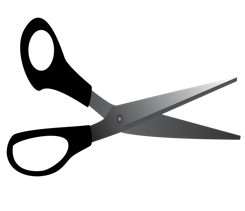 6
7
8
10
1
2
H
G
F
This is the cut “{A,B,D,E} and {C,I,H,G,F}”
13
Cuts in graphs
One or both of the two parts might be disconnected.
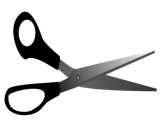 7
8
B
C
D
9
4
2
4
11
14
A
I
E
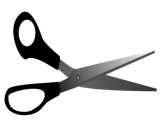 6
7
8
10
1
2
H
G
F
This is the cut “{B,C,E,G,H} and {A,D,I,F}”
14
Cuts in graphs
This is not a cut.  Cuts are partitions of vertices.
7
8
B
C
D
9
4
2
4
11
14
A
I
E
6
7
8
10
1
2
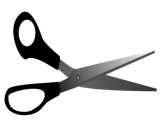 H
G
F
15
Let S be a set of edges in G
We say a cut respects S if no edges in S cross the cut.
An edge crossing a cut is called light if it has the smallest weight of any edge crossing the cut.
8
B
C
D
7
9
4
2
4
11
14
A
I
E
6
7
8
10
1
2
H
G
F
16
S is the set of  thick orange edges
Let S be a set of edges in G
We say a cut respects S if no edges in S cross the cut.
An edge crossing a cut is called light if it has the smallest weight of any edge crossing the cut.
This edge is light
8
B
C
D
7
9
4
2
4
11
14
A
I
E
6
7
8
10
1
2
H
G
F
17
S is the set of  thick orange edges
Lemma
This edge is light
8
B
C
D
7
9
4
2
4
11
14
A
I
E
6
7
8
10
1
2
H
G
F
18
S is the set of  thick orange edges
Lemma
It’s ”safe” to add this edge!
8
B
C
D
7
Aka:

If we haven’t ruled out the possibility of success so far, then adding a light edge still won’t rule it out.
9
4
2
4
11
14
A
I
E
6
7
8
10
1
2
H
G
F
19
S is the set of  thick orange edges
Proof of Lemma
Assume that we have: 
a cut that respects S
20
Proof of Lemma
Assume that we have: 
a cut that respects S
S is part of some MST T.
Say that {u,v} is light.
lowest cost crossing the cut
21
Proof of Lemma
Assume that we have: 
a cut that respects S
S is part of some MST T.
Say that {u,v} is light.
lowest cost crossing the cut
If {u,v} is in T, we are done.
T is an MST containing       both {u,v} and S.
u
v
22
Claim: Adding any additional edge to a spanning tree will create a cycle.

Proof: Both endpoints are already in the tree and connected to each other.
Proof of Lemma
Assume that we have: 
a cut that respects S
S is part of some MST T.
Say that {u,v} is light.
lowest cost crossing the cut
Say {u,v} is not in T.
Note that adding           {u,v} to T  will make a cycle.
u
v
23
Claim: Adding any additional edge to a spanning tree will create a cycle.

Proof: Both endpoints are already in the tree and connected to each other.
Proof of Lemma
Assume that we have: 
a cut that respects S
S is part of some MST T.
Say that {u,v} is light.
lowest cost crossing the cut
Say {u,v} is not in T.
Note that adding           {u,v} to T  will make a cycle.
There is at least one other edge, {x,y}, in this cycle crossing the cut.
x
y
u
v
24
Proof of Lemma ctd.
Consider swapping {u,v} for {x,y} in T.
Call the resulting tree T’.
x
y
u
v
25
Proof of Lemma ctd.
Consider swapping {u,v} for {x,y} in T.
Call the resulting tree T’.
Claim: T’ is still an MST.
It is still a spanning tree (why?)
It has cost at most that of T 
because {u,v} was light.
 T  had minimal cost.
So T’ does too.
x
y
u
So T’ is an MST containing S and {u,v}.
This is what we wanted.
v
26
SLIDE SKIPPED IN CLASS
Why is T’ still a spanning tree?
It spans because we didn’t change which vertices it touches. Also need to argue that it is connected!
To see that it’s still a tree, note that it touches n vertices and has n-1 edges, so it must be a tree.
ALTERNATIVE reason it’s still a tree:
Suppose there were a cycle in T’.
But then we had a cycle in T! 
Contradiction.
x
y
u
v
27
Lemma
This edge is light
8
B
C
D
7
9
4
2
4
11
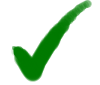 14
A
I
E
6
7
8
10
1
2
H
G
F
28
S is the set of  thick orange edges
End aside
Back to MSTs!
29
Back to MSTs
How do we find one?
Today we’ll see two greedy algorithms.

The strategy:
Make a series of choices, adding edges to the tree.
Show that each edge we add is safe to add:
we do not rule out the possibility of success
we will choose light edges crossing cuts and use the Lemma.
Keep going until we have an MST.
30
Idea 1Start growing a tree, greedily add the shortest edge we can to grow the tree.
7
8
B
C
D
9
4
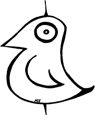 2
4
11
14
A
I
E
6
7
8
10
1
2
H
G
F
31
Idea 1Start growing a tree, greedily add the shortest edge we can to grow the tree.
7
8
B
C
D
9
4
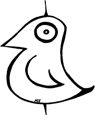 2
4
11
14
A
I
E
6
7
8
10
1
2
H
G
F
32
Idea 1Start growing a tree, greedily add the shortest edge we can to grow the tree.
7
8
B
C
D
9
4
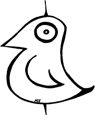 2
4
11
14
A
I
E
6
7
8
10
1
2
H
G
F
33
Idea 1Start growing a tree, greedily add the shortest edge we can to grow the tree.
7
8
B
C
D
9
4
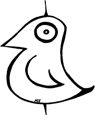 2
4
11
14
A
I
E
6
7
8
10
1
2
H
G
F
34
Idea 1Start growing a tree, greedily add the shortest edge we can to grow the tree.
7
8
B
C
D
9
4
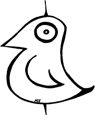 2
4
11
14
A
I
E
6
7
8
10
1
2
H
G
F
35
Idea 1Start growing a tree, greedily add the shortest edge we can to grow the tree.
7
8
B
C
D
9
4
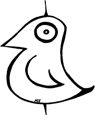 2
4
11
14
A
I
E
6
7
8
10
1
2
H
G
F
36
Idea 1Start growing a tree, greedily add the shortest edge we can to grow the tree.
7
8
B
C
D
9
4
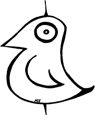 2
4
11
14
A
I
E
6
7
8
10
1
2
H
G
F
37
Idea 1Start growing a tree, greedily add the shortest edge we can to grow the tree.
7
8
B
C
D
9
4
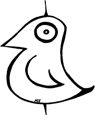 2
4
11
14
A
I
E
6
7
8
10
1
2
H
G
F
38
Idea 1Start growing a tree, greedily add the shortest edge we can to grow the tree.
7
8
B
C
D
9
4
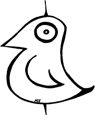 2
4
11
14
A
I
E
6
7
8
10
1
2
H
G
F
39
Jarnik [1930] Prim [1957] Dijkstra [1959]
We’ve discovered Prim’s algorithm!
slowPrim( G = (V,E), starting vertex s ):
MST = {}
verticesVisited = { s }
while |verticesVisited| < |V|:
find the lightest edge {x,v} in E so that:
x is in verticesVisited
v is not in verticesVisited
add {x,v} to MST
add v to verticesVisited
return MST
At most n-1 iterations of this while loop.
Time at most m to go through all the edges and find the lightest.
40
Two questions
Does it work?
That is, does it actually return a MST?



How do we actually implement this?
the pseudocode above says “slowPrim”…
41
Does it work?
We need to show that our greedy choices don’t rule out success.
That is, at every step:
If there exists an MST that contains all of the edges S we have added so far…
…then when we make our next choice {u,v}, there is still an MST containing S and {u,v}.

Now it is time to use our lemma!
42
Lemma
This edge is light
8
B
C
D
7
9
4
2
4
11
14
A
I
E
6
7
8
10
1
2
H
G
F
43
S is the set of  thick orange edges
Partway through Prim
Assume that our choices S so far don’t rule out success
There is an MST consistent with those choices
B
C
D
How can we use our lemma to show that our next choice also does not rule out success?
4
9
2
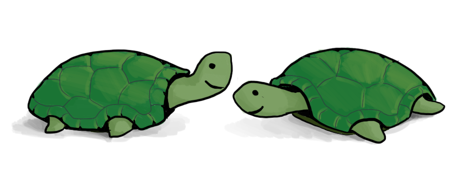 11
4
S is the set of 
edges selected so far.
8
14
A
I
E
7
Think-Share Terrapins
7
6
8
10
2
H
G
F
1
44
Partway through Prim
Assume that our choices S so far don’t rule out success
There is an MST consistent with those choices
Consider the cut {visited, unvisited}
This cut respects S.
B
C
D
4
9
2
11
4
S is the set of 
edges selected so far.
8
14
A
I
E
7
7
6
8
10
2
H
G
F
1
45
Partway through Prim
Assume that our choices S so far don’t rule out success
There is an MST consistent with these choices
Consider the cut {visited, unvisited}
This cut respects S.
The edge we add next is a light edge.
Least weight of any edge crossing the cut.
B
C
D
4
9
2
11
4
S is the set of 
edges selected so far.
8
14
A
I
E
7
By the Lemma, that edge is safe to add.
7
6
8
10
2
There is still an MST consistent with  the new set of edges.
H
G
F
1
46
add this one next
Hooray!
Our greedy choices don’t rule out success.

This is enough (along with an argument by induction) to guarantee correctness of Prim’s algorithm.
47
Formally(ish)
SLIDE SKIPPED IN CLASS
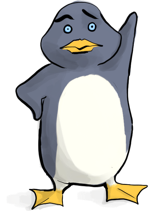 Inductive hypothesis:
After adding the t’th edge, there exists an MST with the edges added so far.
Base case:
In the beginning, with no edges added, there exists an MST containing all the (zero) edges added so far.  YEP.
Inductive step:
If the inductive hypothesis holds for t (aka, the choices so far are safe), then it holds for t+1 (aka, the next edge we add is safe).
That’s what we just showed.
Conclusion:
After adding the n-1’st edge, there exists an MST with the edges added so far.
At this point, we have a spanning tree, so it better be a minimum spanning tree.
48
Two questions
Does it work?
That is, does it actually return a MST?
Yes!

How do we actually implement this?
the pseudocode above says “slowPrim”…
49
How do we actually implement this?
Each vertex keeps:
the (single-edge) distance from itself to the growing spanning tree
how to get there.
if you can get there in one edge.
I’m 7 away.
C is the closest.
7
8
B
C
D
9
4
2
4
11
14
A
I
E
I can’t get to the tree in one edge
6
7
8
10
1
2
H
G
F
50
How do we actually implement this?
Each vertex keeps:
the (single-edge) distance from itself to the growing spanning tree
how to get there.
Choose the closest vertex, add it.
if you can get there in one edge.
I’m 7 away.
C is the closest.
7
8
B
C
D
9
4
2
4
11
14
A
I
E
I can’t get to the tree in one edge
6
7
8
10
1
2
H
G
F
51
How do we actually implement this?
Each vertex keeps:
the (single-edge) distance from itself to the growing spanning tree
how to get there.
Choose the closest vertex, add it.
if you can get there in one edge.
I’m 7 away.
C is the closest.
7
8
B
C
D
9
4
2
4
11
14
A
I
E
I can’t get to the tree in one edge
6
7
8
10
1
2
H
G
F
52
How do we actually implement this?
Each vertex keeps:
the (single-edge) distance from itself to the growing spanning tree
how to get there.
Choose the closest vertex, add it.
Update stored info.
if you can get there in one edge.
I’m 7 away.
C is the closest.
7
8
B
C
D
9
4
2
4
11
14
A
I
E
I’m 10 away.  F is the closest.
6
7
8
10
1
2
H
G
F
53
x
Can’t reach x yet
Efficient implementationEvery vertex has a key and a parent
x
x is “active”
Can reach x
x
Until all the vertices are reached:
k[x] is the distance of x from the growing tree
k[x]
p[b] = a, meaning that a was the vertex that k[b] comes from.
a
b
7
8
B
C
D
9
4
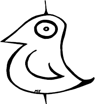 2
4
11
14
A
I
E
0
6
7
8
10
1
2
H
G
F
54
x
Can’t reach x yet
Efficient implementationEvery vertex has a key and a parent
x
x is “active”
Can reach x
x
Until all the vertices are reached:
k[x] is the distance of x from the growing tree
Activate the unreached vertex u with the smallest key.
k[x]
p[b] = a, meaning that a was the vertex that k[b] comes from.
a
b
7
8
B
C
D
9
4
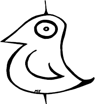 2
4
11
14
A
I
E
0
6
7
8
10
1
2
H
G
F
55
x
Can’t reach x yet
Efficient implementationEvery vertex has a key and a parent
x
x is “active”
Can reach x
x
Until all the vertices are reached:
k[x] is the distance of x from the growing tree
Activate the unreached vertex u with the smallest key.
for each of u’s unreached neighbors v:
k[v] = min( k[v], weight(u,v) )
if k[v] updated, p[v] = u
k[x]
p[b] = a, meaning that a was the vertex that k[b] comes from.
a
b
7
8
B
C
D
9
4
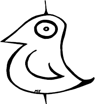 2
4
11
14
A
I
E
0
6
7
8
10
1
2
H
G
F
56
x
Can’t reach x yet
Efficient implementationEvery vertex has a key and a parent
x
x is “active”
Can reach x
x
Until all the vertices are reached:
k[x] is the distance of x from the growing tree
Activate the unreached vertex u with the smallest key.
for each of u’s unreached neighbors v:
k[v] = min( k[v], weight(u,v) )
if k[v] updated, p[v] = u
Mark u as reached, and add (p[u],u) to MST.
k[x]
p[b] = a, meaning that a was the vertex that k[b] comes from.
a
b
7
8
B
C
D
9
4
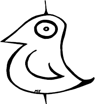 2
4
11
14
A
I
E
0
6
7
8
10
1
2
H
G
F
57
x
Can’t reach x yet
Efficient implementationEvery vertex has a key and a parent
x
x is “active”
Can reach x
x
Until all the vertices are reached:
k[x] is the distance of x from the growing tree
Activate the unreached vertex u with the smallest key.
for each of u’s unreached neighbors v:
k[v] = min( k[v], weight(u,v) )
if k[v] updated, p[v] = u
Mark u as reached, and add (p[u],u) to MST.
k[x]
p[b] = a, meaning that a was the vertex that k[b] comes from.
a
b
7
8
B
C
D
9
4
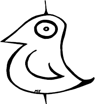 2
4
11
14
A
I
E
0
6
7
8
10
1
2
H
G
F
58
x
Can’t reach x yet
Efficient implementationEvery vertex has a key and a parent
x
x is “active”
Can reach x
x
Until all the vertices are reached:
k[x] is the distance of x from the growing tree
Activate the unreached vertex u with the smallest key.
for each of u’s unreached neighbors v:
k[v] = min( k[v], weight(u,v) )
if k[v] updated, p[v] = u
Mark u as reached, and add (p[u],u) to MST.
k[x]
p[b] = a, meaning that a was the vertex that k[b] comes from.
a
b
7
8
B
C
D
9
4
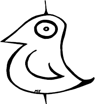 2
4
11
14
A
I
E
0
6
7
8
10
1
2
H
G
F
59
x
Can’t reach x yet
Efficient implementationEvery vertex has a key and a parent
x
x is “active”
Can reach x
x
Until all the vertices are reached:
k[x] is the distance of x from the growing tree
Activate the unreached vertex u with the smallest key.
for each of u’s unreached neighbors v:
k[v] = min( k[v], weight(u,v) )
if k[v] updated, p[v] = u
Mark u as reached, and add (p[u],u) to MST.
k[x]
p[b] = a, meaning that a was the vertex that k[b] comes from.
a
b
7
8
B
C
D
9
4
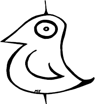 2
4
11
14
A
I
E
0
6
7
8
10
1
2
H
G
F
60
x
Can’t reach x yet
Efficient implementationEvery vertex has a key and a parent
x
x is “active”
Can reach x
x
Until all the vertices are reached:
k[x] is the distance of x from the growing tree
Activate the unreached vertex u with the smallest key.
for each of u’s unreached neighbors v:
k[v] = min( k[v], weight(u,v) )
if k[v] updated, p[v] = u
Mark u as reached, and add (p[u],u) to MST.
k[x]
p[b] = a, meaning that a was the vertex that k[b] comes from.
a
b
7
8
B
C
D
9
4
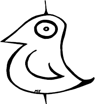 2
4
11
14
A
I
E
0
6
7
8
10
1
2
H
G
F
61
x
Can’t reach x yet
Efficient implementationEvery vertex has a key and a parent
x
x is “active”
Can reach x
x
Until all the vertices are reached:
k[x] is the distance of x from the growing tree
Activate the unreached vertex u with the smallest key.
for each of u’s unreached neighbors v:
k[v] = min( k[v], weight(u,v) )
if k[v] updated, p[v] = u
Mark u as reached, and add (p[u],u) to MST.
k[x]
p[b] = a, meaning that a was the vertex that k[b] comes from.
a
b
7
8
B
C
D
9
4
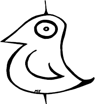 2
4
11
14
A
I
E
0
6
7
8
10
1
2
H
G
F
62
x
Can’t reach x yet
Efficient implementationEvery vertex has a key and a parent
x
x is “active”
Can reach x
x
Until all the vertices are reached:
k[x] is the distance of x from the growing tree
Activate the unreached vertex u with the smallest key.
for each of u’s unreached neighbors v:
k[v] = min( k[v], weight(u,v) )
if k[v] updated, p[v] = u
Mark u as reached, and add (p[u],u) to MST.
k[x]
p[b] = a, meaning that a was the vertex that k[b] comes from.
a
b
7
8
B
C
D
9
4
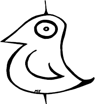 2
4
11
14
A
I
E
0
6
7
8
10
1
2
H
G
F
63
x
Can’t reach x yet
Efficient implementationEvery vertex has a key and a parent
x
x is “active”
Can reach x
x
Until all the vertices are reached:
k[x] is the distance of x from the growing tree
Activate the unreached vertex u with the smallest key.
for each of u’s unreached neighbors v:
k[v] = min( k[v], weight(u,v) )
if k[v] updated, p[v] = u
Mark u as reached, and add (p[u],u) to MST.
k[x]
p[b] = a, meaning that a was the vertex that k[b] comes from.
a
b
7
8
B
C
D
9
4
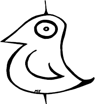 2
4
11
14
A
I
E
0
6
7
8
10
1
2
H
G
F
64
x
Can’t reach x yet
Efficient implementationEvery vertex has a key and a parent
x
x is “active”
Can reach x
x
Until all the vertices are reached:
k[x] is the distance of x from the growing tree
Activate the unreached vertex u with the smallest key.
for each of u’s unreached neighbors v:
k[v] = min( k[v], weight(u,v) )
if k[v] updated, p[v] = u
Mark u as reached, and add (p[u],u) to MST.
k[x]
p[b] = a, meaning that a was the vertex that k[b] comes from.
a
b
7
8
B
C
D
9
4
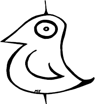 2
4
11
14
A
I
E
0
6
7
8
10
1
2
H
G
F
65
x
Can’t reach x yet
Efficient implementationEvery vertex has a key and a parent
x
x is “active”
Can reach x
x
Until all the vertices are reached:
k[x] is the distance of x from the growing tree
Activate the unreached vertex u with the smallest key.
for each of u’s unreached neighbors v:
k[v] = min( k[v], weight(u,v) )
if k[v] updated, p[v] = u
Mark u as reached, and add (p[u],u) to MST.
k[x]
p[b] = a, meaning that a was the vertex that k[b] comes from.
a
b
7
8
B
C
D
9
4
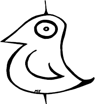 2
4
11
14
A
I
E
0
6
7
8
10
1
2
H
G
F
66
x
Can’t reach x yet
Efficient implementationEvery vertex has a key and a parent
x
x is “active”
Can reach x
x
Until all the vertices are reached:
k[x] is the distance of x from the growing tree
Activate the unreached vertex u with the smallest key.
for each of u’s unreached neighbors v:
k[v] = min( k[v], weight(u,v) )
if k[v] updated, p[v] = u
Mark u as reached, and add (p[u],u) to MST.
k[x]
p[b] = a, meaning that a was the vertex that k[b] comes from.
a
b
7
8
B
C
D
9
4
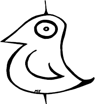 2
4
11
14
A
I
E
0
6
7
8
10
1
2
H
G
F
67
x
Can’t reach x yet
Efficient implementationEvery vertex has a key and a parent
x
x is “active”
Can reach x
x
Until all the vertices are reached:
k[x] is the distance of x from the growing tree
Activate the unreached vertex u with the smallest key.
for each of u’s unreached neighbors v:
k[v] = min( k[v], weight(u,v) )
if k[v] updated, p[v] = u
Mark u as reached, and add (p[u],u) to MST.
k[x]
p[b] = a, meaning that a was the vertex that k[b] comes from.
a
b
7
8
B
C
D
9
4
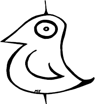 2
4
11
14
A
I
E
0
6
7
8
10
1
2
H
G
F
68
x
Can’t reach x yet
Efficient implementationEvery vertex has a key and a parent
x
x is “active”
Can reach x
x
Until all the vertices are reached:
k[x] is the distance of x from the growing tree
Activate the unreached vertex u with the smallest key.
for each of u’s unreached neighbors v:
k[v] = min( k[v], weight(u,v) )
if k[v] updated, p[v] = u
Mark u as reached, and add (p[u],u) to MST.
k[x]
p[b] = a, meaning that a was the vertex that k[b] comes from.
a
b
7
8
B
C
D
9
4
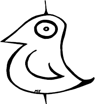 2
4
11
14
A
I
E
0
6
7
8
10
1
2
H
G
F
69
x
Can’t reach x yet
Efficient implementationEvery vertex has a key and a parent
x
x is “active”
Can reach x
x
Until all the vertices are reached:
k[x] is the distance of x from the growing tree
Activate the unreached vertex u with the smallest key.
for each of u’s unreached neighbors v:
k[v] = min( k[v], weight(u,v) )
if k[v] updated, p[v] = u
Mark u as reached, and add (p[u],u) to MST.
k[x]
p[b] = a, meaning that a was the vertex that k[b] comes from.
a
b
7
8
B
C
D
9
4
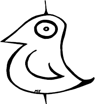 2
4
11
14
A
I
E
0
6
7
8
10
etc.
1
2
H
G
F
70
This should look pretty familiar
Very similar to Dijkstra’s algorithm!
Differences:
Keep track of p[v] in order to return a tree at the end
But Dijkstra’s can do that too, that’s not a big difference.

Instead of d[v] which we update by
d[v] = min( d[v], d[u] + w(u,v) )
       we keep k[v] which we update by
k[v] = min( k[v], w(u,v) )
To see the difference, consider:
Thing 2 is the big difference.
U
2
2
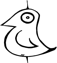 S
T
3
71
One thing that is similar:Running time
Exactly the same as Dijkstra:
O(mlog(n)) using a Red-Black tree as a priority queue.
O(m + nlog(n)) amortized time if we use a Fibonacci Heap*.
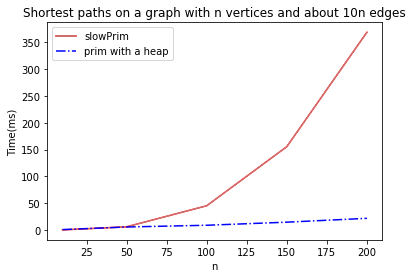 72
*See CS166
Two questions
Does it work?
That is, does it actually return a MST?
Yes!

How do we actually implement this?
the pseudocode above says “slowPrim”…
Implement it basically the same way we’d implement Dijkstra!
See IPython notebook for an implementation.
73
What have we learned?
Prim’s algorithm greedily grows a tree
smells a lot like Dijkstra’s algorithm
It finds a Minimum Spanning Tree! 
in time O(mlog(n)) if we implement it with a Red-Black Tree.
In amortized time O(m + nlog(n)) with a Fibonacci heap.
To prove it worked, we followed the same recipe for greedy algorithms we saw last time.
Show that, at every step, we don’t rule out success.
74
That’s not the only greedy algorithm for MST!
75
That’s not the only greedy algorithmwhat if we just always take the cheapest edge?whether or not it’s connected to what we have so far?
7
8
B
C
D
9
4
2
4
11
14
A
I
E
6
7
8
10
1
2
H
G
F
76
That’s not the only greedy algorithmwhat if we just always take the cheapest edge?whether or not it’s connected to what we have so far?
7
8
B
C
D
9
4
2
4
11
14
A
I
E
6
7
8
10
1
2
H
G
F
77
That’s not the only greedy algorithmwhat if we just always take the cheapest edge?whether or not it’s connected to what we have so far?
7
8
B
C
D
9
4
2
4
11
14
A
I
E
6
7
8
10
1
2
H
G
F
78
That’s not the only greedy algorithmwhat if we just always take the cheapest edge?whether or not it’s connected to what we have so far?
7
8
B
C
D
9
4
2
4
11
14
A
I
E
6
7
8
10
1
2
H
G
F
79
That’s not the only greedy algorithmwhat if we just always take the cheapest edge?whether or not it’s connected to what we have so far?
7
8
B
C
D
9
4
2
4
11
14
A
I
E
6
7
8
10
1
2
H
G
F
80
That’s not the only greedy algorithmwhat if we just always take the cheapest edge?whether or not it’s connected to what we have so far?
7
8
B
C
D
9
4
2
4
11
14
A
I
E
6
7
8
10
1
2
H
G
F
81
That’s not the only greedy algorithmwhat if we just always take the cheapest edge?whether or not it’s connected to what we have so far?
That won’t cause a cycle
7
8
B
C
D
9
4
2
4
11
14
A
I
E
!!!!!
6
7
8
10
1
2
H
G
F
82
That’s not the only greedy algorithmwhat if we just always take the cheapest edge?whether or not it’s connected to what we have so far?
That won’t cause a cycle
7
8
B
C
D
9
4
2
4
11
14
A
I
E
6
7
8
10
1
2
H
G
F
83
That’s not the only greedy algorithmwhat if we just always take the cheapest edge?whether or not it’s connected to what we have so far?
That won’t cause a cycle
7
8
B
C
D
9
4
2
4
11
14
A
I
E
6
7
8
10
1
2
H
G
F
84
That’s not the only greedy algorithmwhat if we just always take the cheapest edge?whether or not it’s connected to what we have so far?
That won’t cause a cycle
7
8
B
C
D
9
4
2
4
11
14
A
I
E
6
7
8
10
1
2
H
G
F
85
That’s not the only greedy algorithmwhat if we just always take the cheapest edge?whether or not it’s connected to what we have so far?
That won’t cause a cycle
7
8
B
C
D
9
4
2
4
11
14
A
I
E
6
7
8
10
1
2
H
G
F
86
We’ve discovered Kruskal’s algorithm!
slowKruskal(G = (V,E)):
Sort the edges in E by non-decreasing weight.
MST = {}
for e in E (in sorted order):
if adding e to MST won’t cause a cycle:
add e to MST.
return MST
m iterations through this loop
How do we check this?
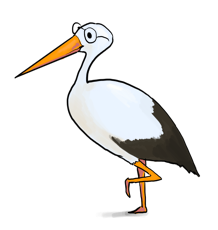 How would you figure out if added e would make a cycle in this algorithm?
Naively, the running time is ???:
For each of m iterations of the for loop:
Check if adding e would cause a cycle…
87
Two questions
Does it work?
That is, does it actually return a MST?


How do we actually implement this?
the pseudocode above says “slowKruskal”…
Let’s do this one first
88
At each step of Kruskal’s, we are maintaining a forest.
A forest is a collection of disjoint trees
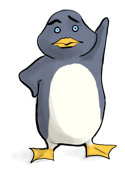 7
8
B
C
D
9
4
2
4
11
14
A
I
E
6
7
8
10
1
2
H
G
F
89
At each step of Kruskal’s, we are maintaining a forest.
A forest is a collection of disjoint trees
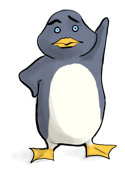 7
8
B
C
D
9
4
2
4
11
14
A
I
E
6
7
8
10
1
2
H
G
F
90
At each step of Kruskal’s, we are maintaining a forest.
A forest is a collection of disjoint trees
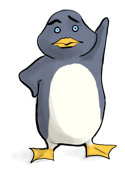 When we add an edge, we merge two trees:
7
8
B
C
D
9
4
2
4
11
14
A
I
E
6
7
8
10
1
2
H
G
F
91
At each step of Kruskal’s, we are maintaining a forest.
A forest is a collection of disjoint trees
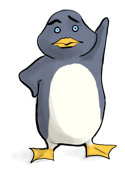 When we add an edge, we merge two trees:
7
8
B
C
D
9
4
2
4
11
14
A
I
E
6
7
8
10
1
2
H
G
F
92
At each step of Kruskal’s, we are maintaining a forest.
A forest is a collection of disjoint trees
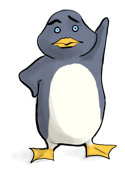 When we add an edge, we merge two trees:
7
8
B
C
D
9
4
2
4
11
14
A
I
E
6
7
8
10
1
2
H
G
F
93
We never add an edge within a tree since that would create a cycle.
Keep the trees in a special data structure
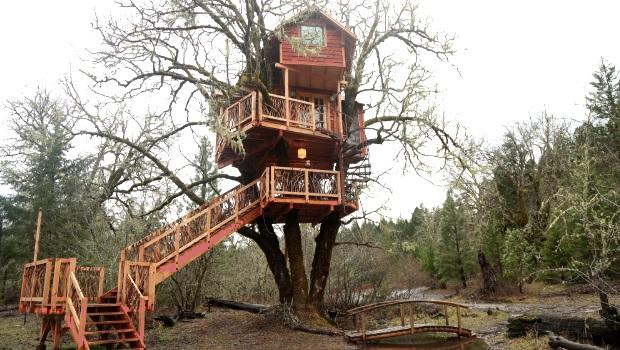 “treehouse”?
94
Union-find data structurealso called disjoint-set data structure
Used for storing collections of sets
Supports:
makeSet(u): create a set {u}
find(u): return the set that u is in
union(u,v): merge the set that u is in with the set that v is in.
x
makeSet(x)
makeSet(y)
makeSet(z)

union(x,y)
y
z
95
Union-find data structurealso called disjoint-set data structure
Used for storing collections of sets
Supports:
makeSet(u): create a set {u}
find(u): return the set that u is in
union(u,v): merge the set that u is in with the set that v is in.
x
makeSet(x)
makeSet(y)
makeSet(z)

union(x,y)
y
z
96
Union-find data structurealso called disjoint-set data structure
Used for storing collections of sets
Supports:
makeSet(u): create a set {u}
find(u): return the set that u is in
union(u,v): merge the set that u is in with the set that v is in.
x
makeSet(x)
makeSet(y)
makeSet(z)

union(x,y)

find(x)
y
z
97
Kruskal pseudo-code
kruskal(G = (V,E)):
Sort E by weight in non-decreasing order
MST = {}                                   // initialize an empty tree
for v in V:
makeSet(v)                               // put each vertex in its own tree in the forest
for (u,v) in E:                           // go through the edges in sorted order
if find(u) != find(v):         // if u and v are not in the same tree
add (u,v) to MST
union(u,v)                         // merge u’s tree with v’s tree
return MST
98
Once more…
To start, every vertex is in its own tree.
7
8
B
C
D
9
4
2
4
11
14
A
I
E
6
7
8
10
1
2
H
G
F
99
Once more…
Then start merging.
7
8
B
C
D
9
4
2
4
11
14
A
I
E
6
7
8
10
1
2
H
G
F
100
Once more…
Then start merging.
7
8
B
C
D
9
4
2
4
11
14
A
I
E
6
7
8
10
1
2
H
G
F
101
Once more…
Then start merging.
7
8
B
C
D
9
4
2
4
11
14
A
I
E
6
7
8
10
1
2
H
G
F
102
Once more…
Then start merging.
7
8
B
C
D
9
4
2
4
11
14
A
I
E
6
7
8
10
1
2
H
G
F
103
Once more…
Then start merging.
7
8
B
C
D
9
4
2
4
11
14
A
I
E
6
7
8
10
1
2
H
G
F
104
Once more…
Then start merging.
7
8
B
C
D
9
4
2
4
11
14
A
I
E
6
7
8
10
1
2
H
G
F
105
Once more…
Then start merging.
7
8
B
C
D
9
4
2
4
11
14
A
I
E
6
7
8
10
1
2
H
G
F
106
Once more…
Stop when we have one big tree!
Then start merging.
7
8
B
C
D
9
4
2
4
11
14
A
I
E
6
7
8
10
1
2
H
G
F
107
Running time
Sorting the edges takes O(m log(n))
In practice, if the weights are small integers we can use radixSort and take time O(m)
For the rest:
n calls to makeSet
put each vertex in its own set
2m calls to find
for each edge, find its endpoints
n-1 calls to union
we will never add more than n-1 edges to the tree,
so we will never call union more than n-1 times.
Total running time:
Worst-case O(mlog(n)), just like Prim with a RBtree.
Closer to O(m) if you can do radixSort
108
Two questions
Does it work?
That is, does it actually return a MST?


How do we actually implement this?
the pseudocode above says “slowKruskal”…
Worst-case running time O(mlog(n)) using a union-find data structure.
Now that we understand this “tree-merging” view, let’s do this one.
109
Does it work?
We need to show that our greedy choices don’t rule out success.
That is, at every step:
There exists an MST that contains all of the edges we have added so far.

Now it is time to use our lemma!
again!
110
Lemma
This edge is light
8
B
C
D
7
9
4
2
4
11
14
A
I
E
6
7
8
10
1
2
H
G
F
111
S is the set of  thick orange edges
Partway through Kruskal
Assume that our choices S so far don’t rule out success.
There is an MST extending them
The next edge we add will merge two trees, T1, T2
7
8
B
C
D
9
4
2
4
11
14
A
I
E
6
7
8
10
1
2
H
G
F
S is the set of 
edges selected so far.
112
Partway through Kruskal
Assume that our choices S so far don’t rule out success.
There is an MST extending them
The next edge we add will merge two trees, T1, T2
7
8
B
C
D
How can we use our lemma to show that our next choice also does not rule out success?
This is the next edge
9
4
2
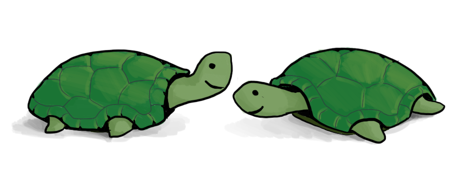 4
11
14
A
I
E
Think-Share Terrapins
6
7
8
10
1
2
H
G
F
S is the set of 
edges selected so far.
113
Partway through Kruskal
Assume that our choices S so far don’t rule out success.
There is an MST extending them
The next edge we add will merge two trees, T1, T2
Consider the cut {T1, V – T1}.
This cut respects S
Our new edge is light for the cut
7
8
B
C
D
This is the next edge
9
4
2
4
11
14
A
I
E
6
7
8
10
1
2
H
G
F
S is the set of 
edges selected so far.
114
Partway through Kruskal
Assume that our choices S so far don’t rule out success.
There is an MST extending them
The next edge we add will merge two trees, T1, T2
Consider the cut {T1, V – T1}.
This cut respects S
Our new edge is light for the cut
7
8
B
C
D
This is the next edge
9
4
2
4
11
By the Lemma, that edge is safe to add.
14
A
I
E
6
7
There is still an MST extending the new set
8
10
1
2
H
G
F
S is the set of 
edges selected so far.
115
Hooray!
Our greedy choices don’t rule out success.

This is enough (along with an argument by induction) to guarantee correctness of Kruskal’s algorithm.
116
Formally(ish)
SLIDE SKIPPED IN CLASS
This is exactly the same slide that we had for Prim’s algorithm.
Inductive hypothesis:
After adding the t’th edge, there exists an MST with the edges added so far.
Base case:
In the beginning, with no edges added, there exists an MST containing all the (zero) edges added so far. YEP.
Inductive step:
If the inductive hypothesis holds for t (aka, the choices so far are safe), then it holds for t+1 (aka, the next edge we add is safe).
That’s what we just showed.
Conclusion:
After adding the n-1’st edge, there exists an MST with the edges added so far.
At this point , we have a spanning tree, so it better be a minimum spanning tree.
117
Two questions
Does it work?
That is, does it actually return a MST?
Yes

How do we actually implement this?
the pseudocode above says “slowKruskal”…
Using a union-find data structure!
118
What have we learned?
Kruskal’s algorithm greedily grows a forest
It finds a Minimum Spanning Tree in time O(mlog(n)) 
if we implement it with a Union-Find data structure
if the edge weights are reasonably-sized integers and we ignore the inverse Ackerman function, basically O(m) in practice.

To prove it worked, we followed the same recipe for greedy algorithms we saw last time.
Show that, at every step, we don’t rule out success.
119
Compare and contrast
Prim might be a better idea on dense graphs if you can’t radixSort edge weights
Prim:
Grows a tree.
Time O(mlog(n)) with a red-black tree
Time O(m + nlog(n)) with a Fibonacci heap
Kruskal:
Grows a forest.
Time O(mlog(n)) with a union-find data structure
If you can do radixSort on the weights, morally “O(m)”
Kruskal might be a better idea on sparse graphs if you can radixSort edge weights
120
Both Prim and Kruskal
Greedy algorithms for MST.
Similar reasoning:
Optimal substructure: subgraphs generated by cuts.
The way to make safe choices is to choose light edges crossing the cut.
This edge is light
8
B
C
D
7
9
4
2
4
11
14
A
I
E
6
7
8
10
1
2
H
G
F
121
S is the set of  thick orange edges
Can we do better?State-of-the-art MST on connected undirected graphs
The optimal number of comparisons you need to solve the problem, whatever that is…
122
Recap
Two algorithms for Minimum Spanning Tree
Prim’s algorithm
Kruskal’s algorithm

Both are (more) examples of greedy algorithms!
Make a series of choices.
Show that at each step, your choice does not rule out success.
At the end of the day, you haven’t ruled out success, so you must be successful.
123
Next time
Minimum cuts … and max flows!




Pre-lecture exercise: routing on rickety bridges!
Before next time
124